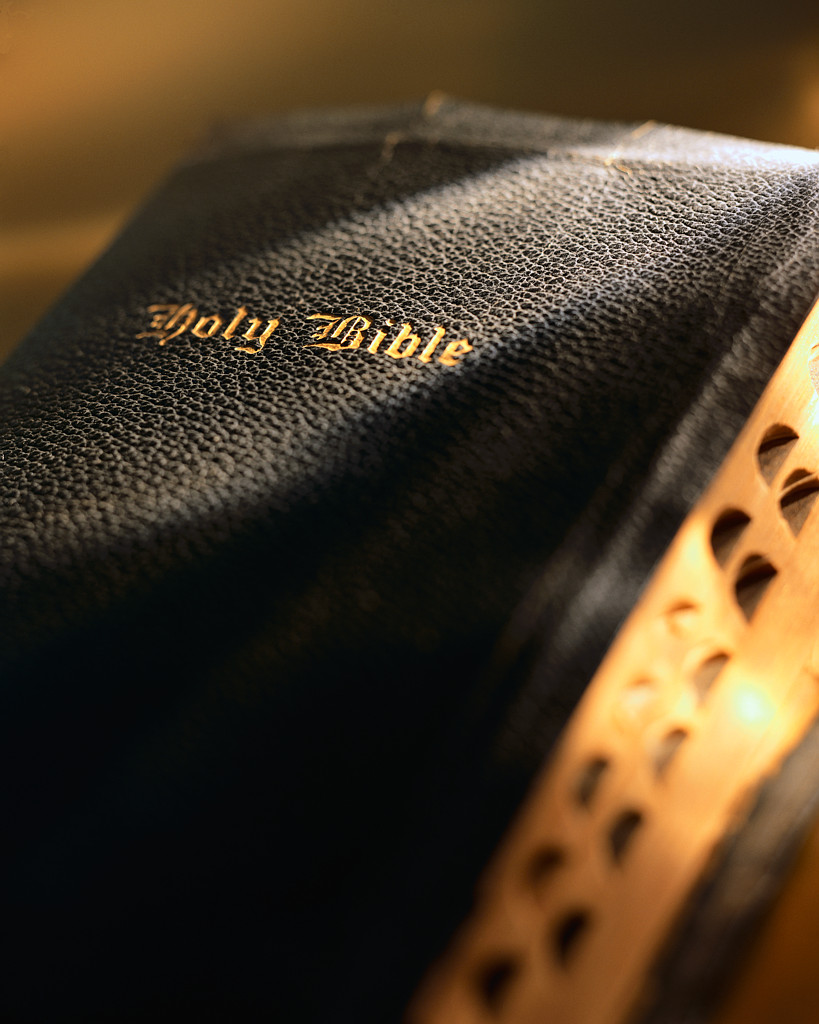 The
Judgment
Matthew
25:31-46
Is Certain
When Jesus Comes
Is Universal
Is Individual
Jesus Is Judge
Is Just
Will End In Heaven Or Hell
The Judgment
God’s Plan 
For Saving Man
Hear the Word – Matt. 17:5
   Believe in the Lord – Jn. 8:24
      Repent of Your Sins – Ac. 17:30
         Confess Your Faith – Matt. 10:32
            Be Baptized – Mk. 16:16
Remain Faithful – 1 Cor. 15:58